Luyện từ và câu 4
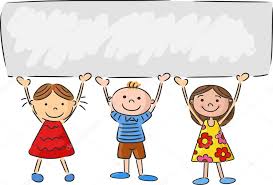 Khởi động
1. Tìm các từ thể hiện vẻ đẹp bên ngoài của con người?
- Từ ngữ thể hiện vẻ đẹp bên ngoài con người: xinh xắn, duyên dáng, rực rỡ, thướt tha, lộng lẫy, xinh tươi, tươi tắn, yểu điệu, kiêu sa,….
2. Tìm các từ thể hiện vẻ đẹp bên trong của con người?
- Từ ngữ thể hiện vẻ đẹp bên trong con người: dịu dàng, nết na, dũng cảm, thẳng thắn, trung thực, lịch sự, tế nhị, ngay thẳng, thật thà,…
Dấu gạch ngang
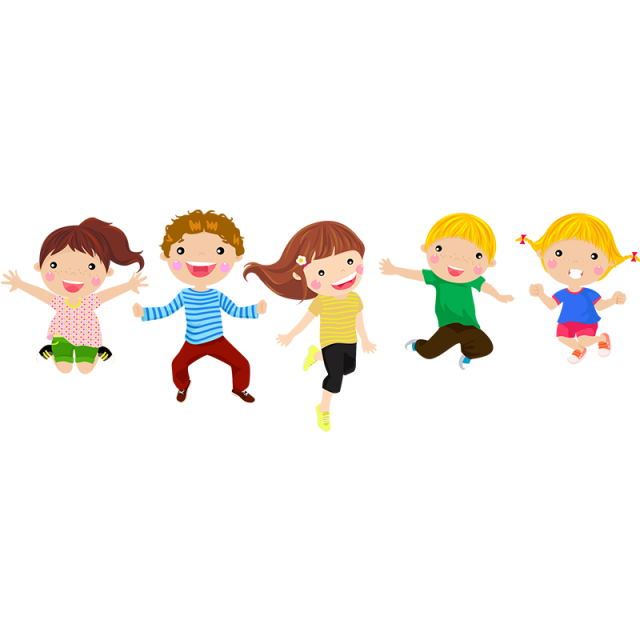 Yêu cầu cần đạt
Hiểu được tác dụng của dấu gạch ngang.
1
Sử dụng đúng dấu gạch ngang trong khi viết.
2
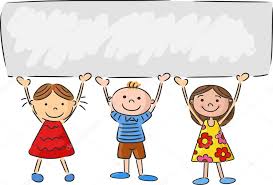 Hình thành kiến thức mới
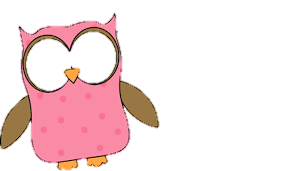 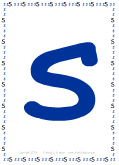 Hoạt động 1. 
Nhận xét
I. Nhận xét:
1. Tìm những câu có chứa dấu gạch ngang (dấu -) trong đoạn văn sau:
Đọc các đoạn văn sau:
a) Thấy tôi sán đến gần, ông hỏi tôi:
  - Cháu con ai ?
  - Thưa ông, cháu là con ông Thư.
                                                          DUY KHÁN
a) Thấy tôi sán đến gần, ông hỏi tôi:
  - Cháu con ai ?
  - Thưa ông, cháu là con ông Thư.
                                                          DUY KHÁN
b) Con cá sấu này màu da xám ngoét như da cây bần, gai lưng mọc chừng ba đốt ngón tay, trông dễ sợ. Cái đuôi dài - bộ phận khoẻ nhất của con vật kinh khủng dùng để tấn công - đã bị trói xếp vào bên mạng sườn. 				
 								Theo ĐOÀN GIỎI
b) Con cá sấu này màu da xám ngoét như da cây bần, gai lưng mọc chừng ba đốt ngón tay, trông dễ sợ. Cái đuôi dài - bộ phận khoẻ nhất của con vật kinh khủng dùng để tấn công - đã bị trói xếp vào bên mạng sườn. 				
 								Theo ĐOÀN GIỎI
c) Để quạt điện được bền, người dùng nên thực hiện các biện pháp sau đây:
Trước khi đặt quạt, đặt quạt hơi chắc chắn để chân quạt tiếp xúc đều với nền. 
Khi điện đã vào quạt, tránh để cánh quạt bị vướng víu, quạt không quay được sẻ làm nóng chảy dây trong quạt.
Hằng năm, tra dầu mỡ vào ổ trục, bộ phận điều khiển hướng quay của quạt, nhưng không nên tra quá nhiều, vì dầu mỡ sẻ chảy vào trong làm hỏng dây bên trong quạt.
Khi không dùng, cất quạt vào nơi khô, mát, sạch sẽ, ít bụi bặm.
			                                                                                  Theo PHẠM ĐÌNH CƯƠNG
c) Để quạt điện được bền, người dùng nên thực hiện các biện pháp sau đây:
Trước khi đặt quạt, đặt quạt hơi chắc chắn để chân quạt tiếp xúc đều với nền. 
Khi điện đã vào quạt, tránh để cánh quạt bị vướng víu, quạt không quay được sẻ làm nóng chảy dây trong quạt.
Hằng năm, tra dầu mỡ vào ổ trục, bộ phận điều khiển hướng quay của quạt, nhưng không nên tra quá nhiều, vì dầu mỡ sẻ chảy vào trong làm hỏng dây bên trong quạt.
Khi không dùng, cất quạt vào nơi khô, mát, sạch sẽ, ít bụi bặm.
			                                                                                  Theo PHẠM ĐÌNH CƯƠNG
I. Nhận xét:
2. Theo em, trong mỗi đoạn văn trên, dấu gạch ngang có tác dụng gì?
a) Thấy tôi sán đến gần, ông hỏi tôi:
  - Cháu con ai?
  - Thưa ông, cháu là con ông Thư.
                      DUY KHÁN
Dấu gạch ngang trong đoạn này có tác dụng:
Dấu gạch ngang đánh dấu chỗ bắt đầu lời nói của nhân vật (ông khách và cậu bé) trong đối thoại
b)  Con cá sấu này màu da xám ngoét như da cây bần, gai lưng mọc chừng ba đốt ngón tay, trông dễ sợ.
Dấu gạch ngang trong đoạn này có tác dụng:
Cái đuôi dài - bộ phận khỏe nhất của con vật kinh khủng dùng để tấn công - đã bị trói xếp vào bên mạng sườn.
 Dấu gạch ngang đánh dấu phần chú thích (về cái đuôi dài của con cá sấu) trong câu văn.
c) Để quạt điện được bền, người dùng nên thực hiện các biện pháp sau đây:
Dấu gạch ngang trong đoạn này có tác dụng:
- Trước khi đặt quạt, đặt quạt nơi chắc chắn để chân quạt tiếp xúc đều với nền.- Khi điện đã vào quạt, tránh để cánh quạt bị vướng víu, quạt không quay được sẽ làm nóng chảy cuộn dây trong quạt.- Hằng năm, tra dầu mỡ vào ổ trục, bộ phận điều khiển hướng quay của quạt, nhưng không nên tra quá nhiều, vì dầu mỡ sẽ chảy vào trong làm hỏng dây bên trong quạt.- Khi không dùng, cất quạt vào nơi khô, mát, sạch sẽ, ít bụi bặm.
 Dấu gạch ngang liệt kê các biện pháp cần thiết để bảo quản quạt điện được bền.
Dấu gạch ngang trong ba đoạn văn trên có tác dụng gì?
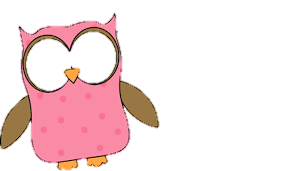 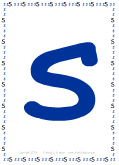 Hoạt động 1. 
Ghi nhớ
II. Ghi nhớ
Dấu gạch ngang dùng để đánh dấu:    1. Chỗ bắt đầu lời nói của nhân vật.    2. Phần chú thích trong câu.    3. Các ý trong một đoạn liệt kê.
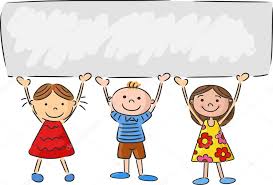 Luyện tập - thực hành
Bài 1. Tìm dấu gạch ngang trong mẩu chuyện dưới đây và nêu tác dụng của mỗi dấu.
Một bữa Pa-xcan đi đâu về khuya thấy bố mình - một viên chức tài chính – vẫn cặm cụi trước bàn làm việc. Anh rón rén lại gần. Ông bố vẫn mải mê với những con số: Ông đang phải kiểm tra sổ sách.
        “Những dãy tính cộng hàng ngàn con số, một công việc buồn tẻ làm sao!” – Pa-xcan nghĩ thầm. Trong óc chàng sinh viên trẻ tuổi chợt lóe lên một tia sáng. Anh lặng lẽ rút về phòng mình và vạch ra một sơ đồ gì đó lên giấy.
        Mươi hôm sau, ông bố ngạc nhiên thấy con ôm một vật gì kỳ lạ đặt trước bàn mình.
        - Con hi vọng món quà nhỏ này có thể làm bố bớt nhức đầu vì những con tính - Pa-xcan nói.
       Thì ra đó là một thứ máy tính cộng trừ mà Pa-xcan đã đặt hết tình cảm của người con vào việc chế tạo. Đó chính là chiếc máy tính đầu tiên trên thế giới, tổ tiên của những chiếc máy tính điện tử hiện đại.
                                                                             Theo LÊ NGUYÊN LONG, PHẠM NGỌC TOÀN
Một bữa Pa-xcan đi đâu về khuya thấy bố mình - một viên chức tài chính - vẫn cặm cụi trước bàn làm việc. Anh rón rén lại gần. Ông bố vẫn mải mê với những con số: Ông đang phải kiểm sổ sách.
Đánh dấu phần chú thích trong câu (bố Pa-xcan là một viên chức tài chính).
“Những dãy tính cộng hàng ngàn con số, một công việc buồn tẻ làm sao !”             - Pa-xcan nghĩ thầm. Trong óc chàng sinh viên trẻ tuổi chợt lóe lên một tia sáng. Anh lặng lẽ rút về phòng mình và vạch ra một sơ đồ gì đó lên giấy.
Đánh dấu phần chú thích trong câu (đây là ý nghĩ của Pa-xcan).
Mươi hôm sau, ông bố ngạc nhiên thấy con ôm một vật gì kỳ lạ đặt trước bàn mình.
     - Con hi vọng món quà nhỏ này có thể làm bố bớt nhức đầu vì những con tính - Pa-xcan nói.
    Thì ra đó là một thứ máy tính cộng trừ mà Pa-xcan đã đặt hết tình cảm của người con vào việc chế tạo. Đó chính là chiếc máy tính đầu tiên trên thế giới, tổ tiên của những chiếc máy tính điện tử hiện đại.
Dấu thứ nhất là đánh dấu chỗ bắt đầu câu nói của Pa-xcan.
Dấu thứ hai là đánh dấu phần chú thích (đây là Pa-xcan nói với bố)
Qua bài tập 1 dấu gạch ngang dùng để đánh dấu:
 Phần chú thích trong câu.
- Chỗ bắt đầu lời nói của nhân vật.
Bài 1 em đã đạt được yêu cầu gì?

Hiểu được tác dụng của dấu gạch ngang.
1
Sử dụng đúng dấu gạch ngang trong khi viết.
2
Bài 2. Viết một đoạn văn kể lại cuộc nói chuyện giữa bố hoặc mẹ với em về tình hình học tập của em trong tuần qua, trong đó có dùng dấu gạch ngang để đánh dấu các câu đối thoại và đánh dấu phần chú thích.
Ví dụ 1: 
Tối thứ 6, khi cả nhà ngồi xem ti vi. Bố hỏi tôi:
- Tuần này con học hành thế nào?
Tôi sung sướng trả lời bố:
- Thưa bố! Cô giáo khen con đã tiến bộ nhiều. Con được 6 điểm 10 đấy bố ạ!
- Con gái bố giói quá! – Bố tôi sung sướng thốt lên.
Ví dụ 2: 
Cuối tuần, như thường lệ, mẹ hỏi tôi: 
- Nào con trai, hãy báo cáo kết quả học tập của mình cho cả nhà nghe.
Tôi nhìn mẹ vui vẻ nói:
- Thưa mẹ! Con học rất tốt. Bài văn lần này con được điểm 9, điểm cao nhất lớp đấy mẹ ạ!
Thế ư? Con mẹ ngoan lắm! Cố gắng lên con nhé! 
Mẹ tôi dịu dàng nhìn sang Bống - em gái tôi - nói:
- Bống nhìn anh Minh nhà mình có giỏi không?
Bài 2 em đã đạt được yêu cầu gì?
Hiểu được tác dụng của dấu gạch ngang.
1
Sử dụng đúng dấu gạch ngang trong khi viết.
2

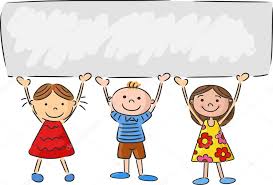 Vận dụng
Về nhà em cần:
Ôn tập kiến thức đã học.
Chuẩn bị bài sau: Mở rộng vốn từ: Cái đẹp
Qua bài học hôm nay, em biết thêm kiến thức gì?
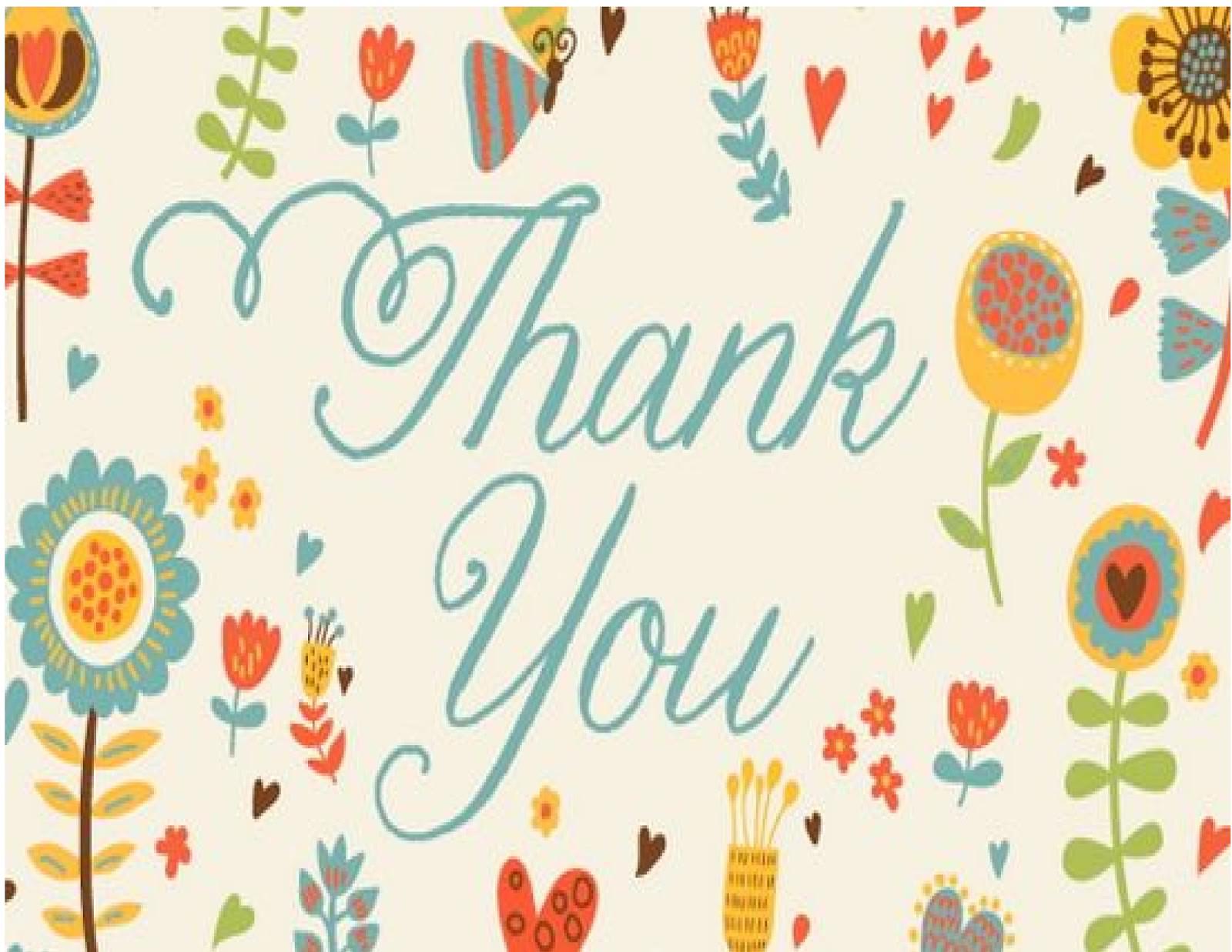